БЮДЖЕТ ДЛЯ ГРАЖДАН
К БЮДЖЕТУ МОГО «УХТА» 
НА 2018 ГОД И ПЛАНОВЫЙ ПЕРИОД 2019 И 2020 ГОДОВ
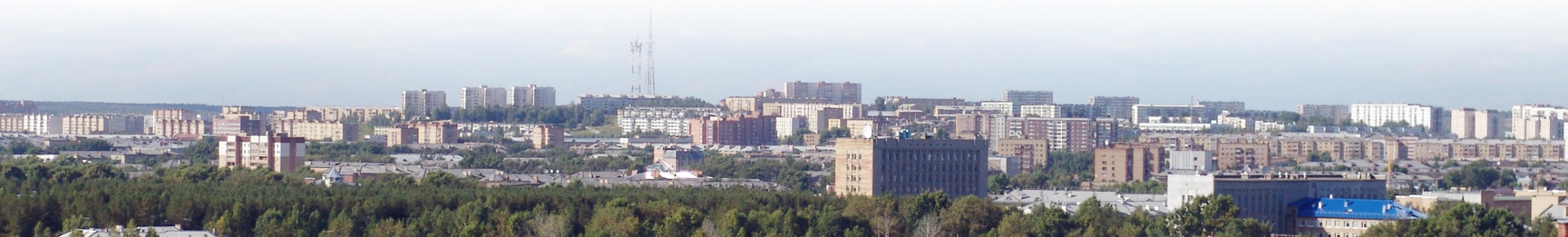 Уважаемые жители муниципального образования
 городского округа «Ухта»!

	Представляем вашему вниманию «Бюджет для граждан», который познакомит вас с основными положениями проекта бюджета МОГО «Ухта» на 2018 год и плановый период 2019 и 2020 годов. 
	«Бюджет для граждан» представляет собой упрощённую версию главного финансового документа Ухты. В брошюре использованы доступные для обычных граждан форматы, чтобы облегчить понимание бюджета, объяснить планы и действия властей и, как следствие, расширить возможности участия граждан в обсуждении вопросов бюджетной сферы.
	В «Бюджете для граждан» подробно разъясняются основные «бюджетные» термины и понятия, отражена нормативная база и основные этапы бюджетного процесса, основные направления бюджетной и налоговой политики. 
	В виде схем и диаграмм представлены основные характеристики бюджета, объём и структура доходов и расходов, муниципального долга, а также дефицита бюджета.
	В работе над проектом бюджета мы уделяем особое внимание повышению открытости и прозрачности бюджетного процесса.
	Мы открыты для ваших замечаний и предложений.
2
Содержание
3
Содержание
4
Нормативная основа бюджетного процесса
Бюджетный кодекс Российской Федерации;

Решение Совета МОГО «Ухта» «Об утверждении порядка ведения бюджетного процесса в МОГО «Ухта» № 174 от 14.05.2008;

Постановления администрации МОГО «Ухта»:
- «Об основных направлениях бюджетной и налоговой политики МОГО «Ухта» на 2018 год и плановый период 2019 и 2020 годов» № 3143 от 19.09.2017; 
- «Об утверждении порядка составления проекта бюджета МОГО «Ухта» на очередной финансовый год и плановый период» № 2976 от 28.08.2017; 
- «О муниципальных программах МОГО «Ухта» № 1633 от 04.09.2013; 
- «Об одобрении прогноза социально-экономического развития МОГО «Ухта» на 2018 год и на период до 2020 года» № 3208 от 27.09.2017; 
- «Об утверждении долговой политики МОГО «Ухта» на 2018 год и плановый период 2019 и 2020 годов» № 3151 от 20.09.2017.
5
Социально-экономическая характеристика
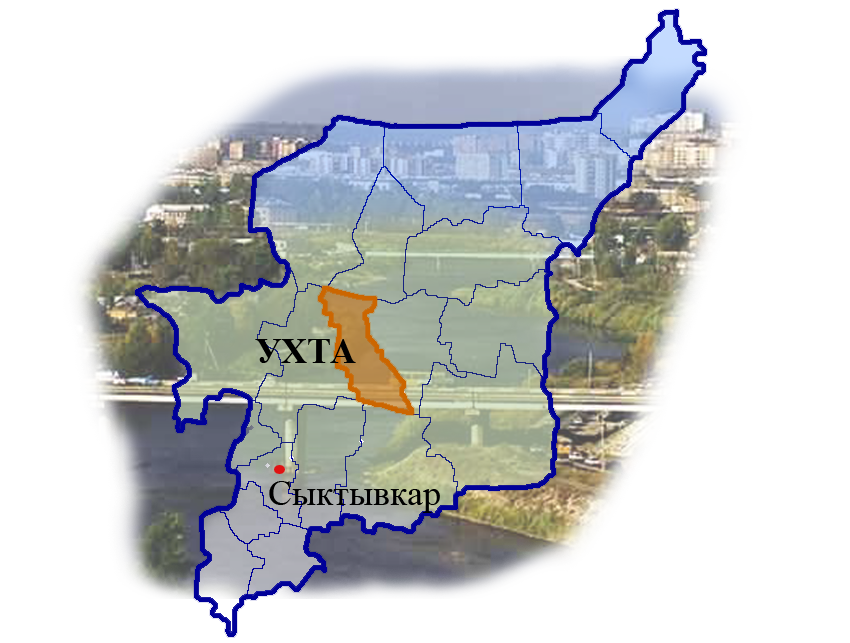 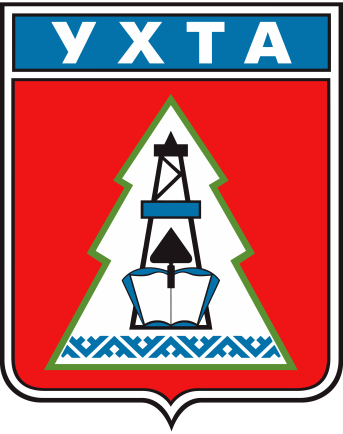 Площадь  13 232 км2 
18 населенных пунктов
Протяженность автомобильных дорог 109,13 км
Городское население   98 %
Сельское население  2 %
6
Задачи и основные направления бюджетной политики
Задача № 2
Задача № 1
Задача № 3
Задача № 4
Обеспечение роста налоговых и неналоговых доходов бюджета
Сдерживание роста расходов бюджета
Сокращение долговой нагрузки и обеспечение ликвидности бюджета
Совершенство-вание системы управления муниципальны-ми финансами
Основной инструмент
Программа оздоровления муниципальных финансов (оптимизации расходов) МОГО «Ухта» на период 2017-2019 годов
7
Сеть муниципальных учреждений
102 муниципальных учреждения
3 органа местного самоуправления
46 детских дошкольных учреждений 
 8 161 воспитанника
27 школ 
12 660 обучающихся
3 учреждения дополнительного образования детей 
 2 992  обучающихся
4 спортивные
 школы 
 2 094 обучающихся
Из бюджета МОГО «Ухта»
финансируется
111 учреждений
Информационно-методический центр
Художественная школа
270 обучающихся
5 учреждений физической культуры и спорта
3 музыкальные школы 491 обучающихся
Управление по делам
 ГО и ЧС
9 учреждений культуры
6 отраслевых (функциональных) управлений
Управление капитального строительства
Информационно-расчетный центр
8
Основные понятия
Бюджет - форма образования и расходования денежных средств, предназначенных для финансового обеспечения задач и функций государства и местного самоуправления.
ДОХОДЫ
РАСХОДЫ
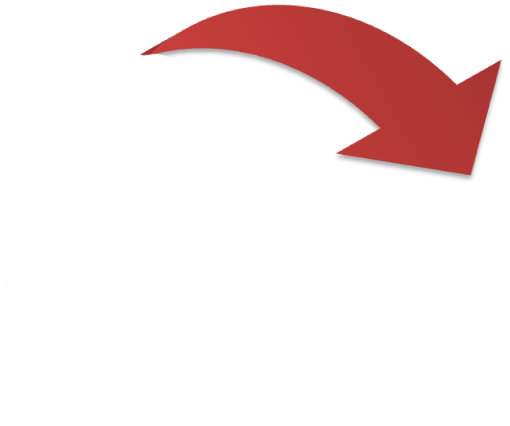 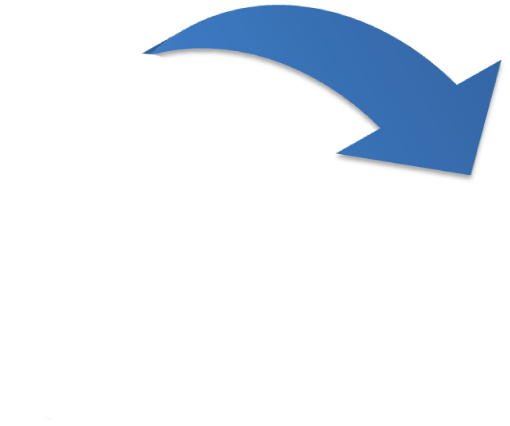 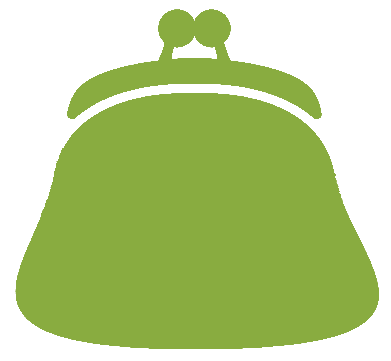 Доходы бюджета - поступающие в бюджет денежные средства.
Расходы бюджета - выплачиваемые из бюджета денежные средства.
БЮДЖЕТ
Со старонормандского
 buogette – сумка, кошелек
>
Профицит бюджета - превышение доходов бюджета над его расходами.
ДОХОДЫ
РАСХОДЫ
>
Дефицит бюджета - превышение расходов бюджета над его доходами.
ДОХОДЫ
РАСХОДЫ
9
Бюджетная классификация
Бюджетная классификация Российской Федерации – группировка доходов, расходов и источников финансирования дефицитов бюджетов бюджетной системы Российской Федерации, используемая для составления и исполнения бюджетов, составления бюджетной отчетности, обеспечивающей сопоставимость показателей бюджетов бюджетной системы Российской Федерации (статья 18 Бюджетного кодекса).
Классификация расходов бюджетов – основа для построения ведомственной структуры расходов соответствующего бюджета
Состав бюджетной классификации
(статья 19 Бюджетного кодекса):

Классификация доходов бюджетов;
Классификация расходов бюджетов;
Классификация источников финансирования дефицитов бюджетов.
10
Бюджетная классификация
Главный 
распорядитель
 бюджетных средств
Раздел
Подраздел
Целевая статья
Вид расходов
Х
Х
Х
Х
Х
Х
Х
Х
Х
Х
Х
Х
Х
Х
Х
Х
Х
Х
Х
Х
Программа
Под-
программа
Основное мероприятие
Программное (непрограммное)
 направление
Под-
группа
Эле-
мент
Направление расходов
Группа
Буквы «R», «L» и «S» означают расходы, направляемые на софинансирование уровня расходных обязательств:
«L» - для отражения расходов федерального бюджета;
«R» - для отражения расходов республиканского бюджета;
«S» - для отражения расходов местного бюджета, в целях софинансирования.
11
Содержание и форма проекта
Бюджетным кодексом Российской Федерации установлены единые требования к форме и содержанию проекта решения о бюджете (статья 184.1.).
12
Этапы формирования бюджета
Рассмотрение и утверждение годового отчета (передается администрацией в Совет не позднее 1 мая)
Контроль за исполнением
(1 января – 31 декабря)
Исполнение бюджета
(1 января – 31 декабря)
Рассмотрение и утверждение проекта бюджета (15 ноября – 15 декабря)
Составление проекта бюджета
(июль – 15 ноября)
13
Участники бюджетного процесса
14
Распределение расходов бюджета
В соответствии со статьей 158 Бюджетного кодекса Российской Федерации главный распорядитель бюджетных средств распределяет бюджетные ассигнования между подведомственными ему учреждениями, т.е. главный распорядитель бюджетных средств самостоятельно принимает решение о распределении расходов и их приоритетности.
Школы
Управление образования
распределяет
Дошкольные учреждения
бюджетные
средства
Учреждения дополнительного образования
15
Участие граждан в формировании бюджета
Гражданин – как налогоплательщик помогает формировать доходную часть бюджета
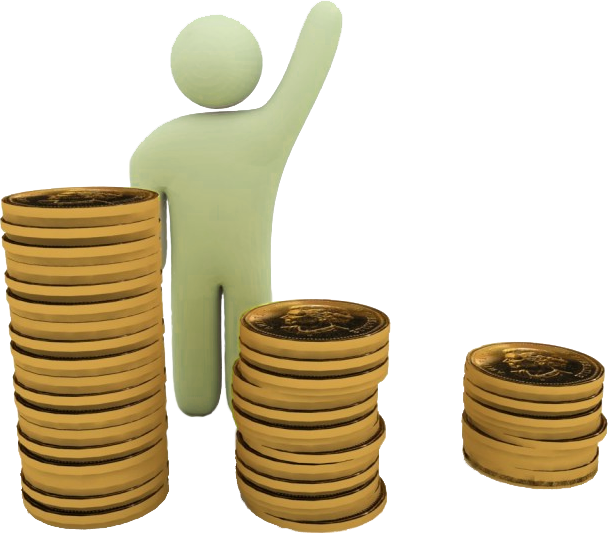 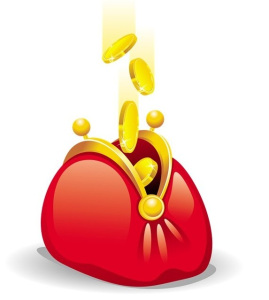 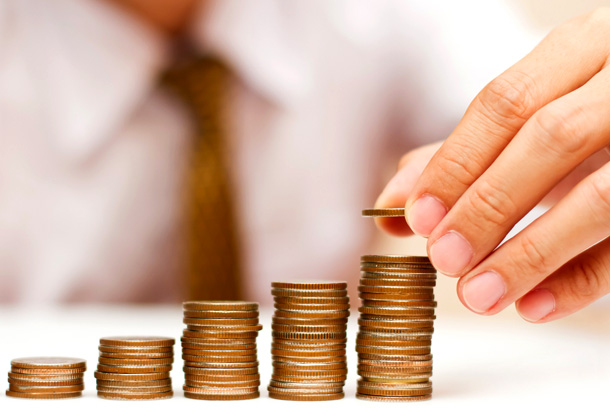 Гражданин – как получатель социальных гарантий (расходная часть бюджета)
Физическая культура и спорт
Культура
Образование
ЖКХ
Медицина
Социальные 
льготы
16
Участие граждан в формировании бюджета
Направление замечаний и 
предложений через форму 
обратной связи на сайте 
Финансового управления 
по адресу http://fin.mouhta.ru/ 
в разделе Бюджет для граждан
Подготовка замечаний и 
предложений
Шаг 1
Шаг 2
Шаг 3
Шаг 4
Просмотр проекта (отчета)
бюджета на сайте 
Финансового управления 
по адресу http://fin.mouhta.ru/ 
в разделе Бюджет МОГО «Ухта»
Выступление на 
публичных слушаниях
17
«Майские» указыПрезидента Российской Федерации
Субсидирование части затрат субъектов малого и среднего предпринимательства
1,5
млн. руб.
№
596
Обеспечение деятельности информационно-маркетингового центра малого и среднего предпринимательства
Указы
Повышение оплаты труда отдельных категорий работников бюджетной сферы
1 143,6
млн. руб.
№
597
Поддержка социально ориентированных некоммерческих организаций
«Майские» указы 

Президента 

Российской Федерации

2018 год
Модернизация дошкольных  образовательных учреждений
110,0
млн. руб.
№
599
Увеличение числа детей, обучающихся по дополнительным образовательным программам
36,7
млн. руб.
№
600
Обеспечение граждан жильем и переселение         граждан из аварийного жилищного фонда
0,2
млн. руб.
№
602
Комплектование документных (книжных) фондов библиотек
18
«Майские» указыПрезидента Российской Федерации
Субсидирование части затрат субъектов малого и среднего предпринимательства
1,5
млн. руб.
№
596
Обеспечение деятельности информационно-маркетингового центра малого и среднего предпринимательства
Указы
Повышение оплаты труда отдельных категорий работников бюджетной сферы
1 143,6
млн. руб.
№
597
Поддержка социально ориентированных некоммерческих организаций
«Майские» указы 

Президента 

Российской Федерации

2019-2020 годы
Модернизация дошкольных  образовательных учреждений
103,0
млн. руб.
№
599
Увеличение числа детей, обучающихся по дополнительным образовательным программам
39,5
млн. руб.
№
600
Обеспечение граждан жильем
0,2
млн. руб.
№
602
Комплектование документных (книжных) фондов библиотек
19
Средняя заработная плата работника бюджетной сферы
тыс. руб.
2018-2020 годы
2017 год
2016 год
2018-2020 годы
2017 год
2016 год
2018-2020 годы
2017 год
2016 год
2018-2020 годы
2017 год
2016 год
2018-2020 годы
2017 год
2016 год
20
Основные характеристики бюджета
млн. руб.
Динамика доходов и расходов бюджета
21
Доходы и расходы на душу населения по сравнению с другими муниципальными образованиями
тыс. руб.
Расходы в расчете на душу населения по сравнению 
с другими муниципальными образованиями
Доходы в расчете на душу населения по сравнению 
с другими муниципальными образованиями
Воркута
Воркута
Усинск
Усинск
Инта
Инта
Ухта
Ухта
Сыктывкар
Сыктывкар
Информация на 01.11.2017
22
ДОХОДЫ
23
Доходы муниципального образования
Безвозмездные 
поступления
Неналоговые доходы
Налоговые доходы
Доходы от использования имущества
Плата за негативное воздействие на окружающую среду
Доходы от оказания платных услуг 
Доходы от компенсации затрат 
Доходы от реализации имущества
Доходы от продажи земельных участков
Платежи, взимаемые органами местного самоуправления городских округов за выполнение определенных функций
Штрафы, санкции, возмещение ущерба
Налог на доходы физических лиц
Доходы от акцизов на ГСМ
Налоги на совокупный доход
Налог на имущество физических лиц
Земельный налог
Государственная пошлина по делам, рассматриваемым в судах общей юрисдикции, мировыми судьями
Государственная пошлина за выдачу специального разрешения на движение по автомобильным дорогам транспортных средств
Межбюджетные трансферты – средства, предоставляемые одним бюджетом другому бюджету 
Дотации – межбюджетные трансферты, предоставляемые на безвозмездной и безвозвратной основе без установления направлений и (или) условий использования;
Субсидии – межбюджетные трансферты, предоставляемые на условиях долевого софинансирования расходов других бюджетов;
Субвенции  - межбюджетные трансферты, предоставляемые на финансирование  «переданных» другим публично-правовым образованиям полномочий;
Прочие безвозмездные поступления от юридических и физических лиц
24
Налоги, оставшиеся у местного самоуправления после реформы
25
Мы - налогоплательщики
Ставка налога на 
легковые автомобили

Мощность двигателя:
Ставка налога от 
кадастровой 
стоимости земельных 
участков занятых 
жилищным фондом,
с/х назначения
или приобретенных 
(предоставленных) для 
личного подсобного 
хозяйства, садоводства,
огородничества,
животноводства или 
дачного хозяйства
Налог оплачивается 
исходя из 
кадастровой 
стоимости объекта 
налогообложения 
(решение Совета 
МОГО «Ухта» 
от 20.11.2014 № 331)
В отдельных случаях
ставка налога:
9%, 30%, 35%
Налог поступает 
в бюджет 
МОГО «Ухта»
в размере 20 % 
в бюджет 
Республики Коми
в размере 80 %
до 70 л. с.
70 – 85 л. с.
85 – 100 л. с.
100 – 150 л. с.
150 – 200 л. с.
200 – 250 л. с.
свыше 250 л. с.
10 руб.
15 руб.
20 руб.
30 руб.
50 руб.
75 руб.
150 руб.
Налог поступает
в бюджет 
МОГО «Ухта»
в объеме 100 %
Налог поступает
в бюджет Республики
Коми в объеме 100 %
Налог поступает
в бюджет МОГО «Ухта»
в объеме 100 %
Ставка
налога
0,3%
1,5%
0,2%;
2%;0,5%
13%
Налог 
на имущество
физических лиц
Земельный 
налог
Транспортный 
налог
Налог на доходы
физических лиц
26
Структура доходов бюджета
2018 год
2017 год
ожидаемое исполнение
2017 год
план
Всего 3 194,0 млн. руб.
Всего 3 619,1 млн. руб.
Всего 3 558,0 млн. руб.
27
Структура доходов бюджета
2019 год
2020 год
Всего 3 083,7 млн. руб.
Всего 3 085,7 млн. руб.
28
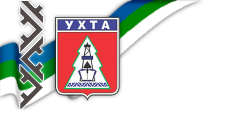 Структура налоговых и
неналоговых доходов
Налоги на имущество
Доходы от продажи активов
2018 год (млн. рублей)
2016 год – 49,8
2017 год – 72,5
2018 год – 72,7
2019 год – 72,8
2020 год – 73,0
2016 год – 117,4
2017 год – 39,8
2018 год – 23,5
2019 год – 16,9
2020 год – 14,7
Налоги на совокупный доход
Доходы от использования муниципального имущества
2016 год – 251,2
2017 год – 265,6
2018 год – 266,2
2019 год – 266,4
2020 год – 266,9
2016 год – 202,7
2017 год – 193,6
2018 год – 193,5
2019 год – 194,0
2020 год – 197,5
Налог на доходы физических лиц
Прочие доходы
Налоговые и неналоговые доходы (ВСЕГО)
	2016 год – 1 458,3
	2017 год (ожидаемое) – 1 412,7
	2018 год – 1 401,3
	2019 год – 1 404,4
	2020 год – 1414,8
2016 год – 748,7
2017 год – 766,4
2018 год – 775,1
2019 год – 783,7
2020 год – 790,7
2016 год – 88,5
2017 год – 74,8
2018 год – 70,3
2019 год – 70,6
2020 год – 72,0
29
Динамика изменения налоговых и неналоговых доходов
млн. руб.
Потери бюджета по налоговым и неналоговым доходам связаны со снижением поступлений по доходу от продажи материальных и нематериальных активов.
30
Распределение налоговых доходов по уровням бюджетов (по главному администратору – Федеральная налоговая служба)
млн. руб.
29 714
3,4%
23 841
4,5%
19 825
56,3%
17 313
5,3%
15 625
6,4%
54,6%
13 815
57,9%
10,3%
48,2%
32,6%
40,3%
40,9%
45,4%
57,1%
36,8%
31
Распределение налоговыхдоходов между бюджетами
32
Распределение налоговыхдоходов между бюджетами
33
Крупные налогоплательщики
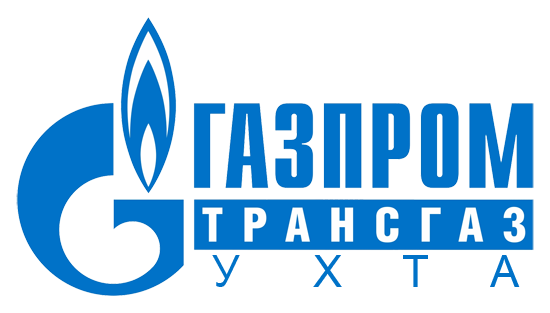 ООО «Газпром трансгаз Ухта»
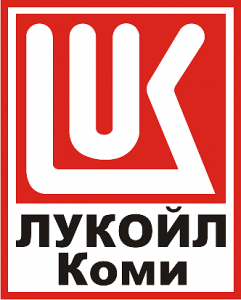 ООО «Лукойл-Коми»
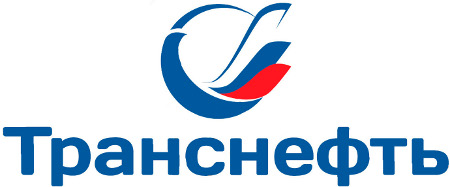 АО «Транснефть-Север»
34
Выпадающие доходы при предоставлении льгот по налогам
млн. руб.
35
Межбюджетные отношения
2017 год
2018 год
Всего 2 180,4 млн. руб.
Всего 1 792,7 млн. руб.
36
Межбюджетные отношения
2019 год
2020 год
Всего 1 668,9 млн. руб.
Всего 1 681,3 млн. руб.
37
Межбюджетные отношения
млн. руб.
38
Межбюджетные отношения
39
Межбюджетные отношения
40
Мероприятия по увеличению доходов
1
Реализация Программы оздоровления муниципальных финансов
(оптимизации расходов) МОГО «Ухта» на период 2017-2019 годов;
Сотрудничество Межрайонной инспекции Федеральной 
налоговой службы № 3 по Республике Коми с администрацией 
МОГО «Ухта» по легализации объектов налогообложения,
трудовой деятельности;
2
3
Усиление работы по погашению задолженности по неналоговым доходам 
(справочно: на 01.01.2017 – 120,3 млн. рублей; 
	    на 01.11.2017 – 134,4 млн. рублей).
41
РАСХОДЫ
42
Структура расходов бюджета
млн. руб.
2018 год
0,2%
4,5%
1,0%
1,0%
2,9%
11,1%
5,8%
5,8%
4,6%
63,1%
Всего 3 136,0 млн. руб.
43
Структура расходов бюджета
млн. руб.
2020 год
2019 год
0,2%
0,2%
0,9%
4,5%
0,9%
4,5%
3,0%
1,0%
3,0%
1,0%
10,2%
10,5%
5,9%
5,9%
5,8%
5,8%
4,7%
4,7%
63,5%
63,8%
Всего 3 083,7 млн. руб.
Всего 3 072,7 млн. руб.
44
Финансирование муниципальных учреждений
Финансирование муниципальных учреждений осуществляется на основании муниципальных заданий в рамках программной части бюджета.

Муниципальным  учреждениям (бюджетным и автономным) устанавливается муниципальное задание на оказание муниципальных услуг (выполнение работ) с указанием показателей объёма и качества его выполнения.

Муниципальные услуги (работы), оказываемые (выполняемые) муниципальными учреждениями в рамках муниципального задания предоставляются населению бесплатно.

Оказание услуг (выполнение работ) на платной основе для населения возможно только при наличии перечня видов приносящей доход деятельности в уставе учреждения, заключения письменного договора об оказании платных услуг (выполнении работ).
45
Расходы бюджета в разрезе групп видов расходов
млн. руб.
46
Расходы бюджета в разрезе разделов, подразделов
47
Расходы бюджета в разрезе разделов, подразделов
48
Расходы в расчете на душу населения в 2018 году
26 356
рублей 
в год
2 196
рублей 
в месяц
расходов приходится на одного гражданина
245
рублей 
в месяц
2 934
рубля 
в год
расходов на общегосударственные вопросы приходится на одного гражданина
2 707
рублей 
в год
226
рублей 
в месяц
расходов на культуру, физическую культуру и спорт приходится на одного гражданина
1 385
рублей 
в месяц
16 624
рубля 
в год
расходов на образование приходится на одного гражданина
1 220
рублей 
в год
102
рубля 
в месяц
расходов на жилищно-коммунальное хозяйство приходится на одного гражданина
49
Расходы в расчете на одного воспитанника, обучающегося в 2018 году
8 857
рублей 
в месяц
106 283
рубля
в год
расходов на одного воспитанника детского дошкольного учреждения (среднегодовая численность – 8 161)
64 690
рублей 
в год
5 391
рубль 
в месяц
расходов на одного обучающегося общеобразовательного учреждения (среднегодовая численность – 12 660)
2 877
рублей 
в месяц
34 528
рублей
в год
расходов на одного обучающегося спортивной школы
(среднегодовая численность – 2 074)
86 805
рублей 
в год
7 234
рубля 
в месяц
расходов на одного обучающегося музыкальной школы 
(среднегодовая численность – 491)
29 140
рублей
в год
2 428
рублей
в месяц
расходов на одного обучающегося художественной школы 
(среднегодовая численность – 270)
50
Муниципальные программы
Муниципальная программа – комплекс мероприятий, направленных на достижение стратегической цели.
Проект сформирован в рамках девяти муниципальных программ.
МУНИЦИПАЛЬНАЯ ПРОГРАММА
Муниципальные программы:

«Развитие системы муниципального управления 
на 2014 – 2020 годы»;

«Развитие экономики на 2014 – 2020 годы»;

«Безопасность жизнедеятельности населения 
на 2014 – 2020 годы»;

«Развитие транспортной системы на 2014 – 2020
годы»;

«Жильё и жилищно – коммунальное хозяйство
на 2014 – 2020 годы»;

«Развитие образования на 2014 – 2020 годы»;

«Культура на 2014 – 2020 годы»;

«Социальная поддержка населения
на 2016 – 2020 годы»;

«Развитие физической культуры и спорта
на 2014 – 2020 годы».

«Формирование современной городской среды на
2018-2022 годы» находится в стадии формирования.
Стратегическая цель МОГО «Ухта»
Цель программы
Цель программы
Цель программы
Задачи
Задачи
Задачи
Мероприятия
Мероприятия
Мероприятия
Показатели эффективности
51
Программные расходы бюджета
млн. руб.
2018 год
0,1%
1,4%
4,9%
4,4%
8,2%
5,3%
0,1%
6,6%
69,0%
Всего 2 845,8 млн. руб.
52
Программные расходы бюджета
млн. руб.
2020 год
2019 год
1,4%
1,4%
0,1%
0,1%
4,2%
4,9%
4,2%
4,9%
8,2%
5,3%
8,2%
5,3%
0,1%
0,1%
6,8%
6,8%
69,0%
69,0%
Всего 2 817,4 млн. руб.
Всего 2 817,5 млн. руб.
53
Развитие системы муниципального управления на 2014-2020 годы
Цель программы:
Повышение эффективности и результативности деятельности 
органов местного самоуправления.
Ответственный исполнитель: 
Администрация.
Соисполнители:
Финансовое управление;
Комитет по управлению муниципальным имуществом.
Финансирование
млн. руб.
54
Развитие экономики на 2014-2020 годы
Цель программы:
Создание благоприятных условий для устойчивого экономического 
развития городского округа.
Ответственный исполнитель: 
Управление экономического развития.
Соисполнители:
Управление культуры;
Комитет по управлению муниципальным имуществом.
Финансирование
млн. руб.
55
Безопасность жизнедеятельности населения на 2014-2020 годы
Цель программы:
Содействие повышению уровня безопасности 
жизнедеятельности населения.
Ответственный исполнитель: 
Управление по делам ГО и ЧС.
Соисполнители:
Управление жилищно-коммунального хозяйства; 
Управление капитального строительства;
Управление образования.
Финансирование
млн. руб.
56
Развитие транспортной системы на 2014-2020 годы
Финансирование
млн. руб.
Цель программы:
Обеспечение потребности населения в качественных и доступных 
транспортных услугах.
Ответственный исполнитель: 
Управление жилищно-коммунального хозяйства.
Соисполнитель:
Управление капитального строительства.
57
Жилье и жилищно-коммунальное хозяйство на 2014-2020 годы
Цель программы:
Создание условий для удовлетворения потребностей населения 
в качественном жилье и жилищно-коммунальных услугах.
Ответственный исполнитель: 
Управление жилищно-коммунального хозяйства.
Соисполнитель:
Управление капитального строительства;
Управление образования;
Комитет по управлению муниципальным имуществом.
Финансирование
млн. руб.
58
Жилье и жилищно-коммунальное хозяйство на 2014-2020 годы
59
Развитие образования на 2014-2020 годы
млн. руб.
Цель программы:
Повышение доступности, качества и эффективности системы 
образования с учетом потребностей населения.
Ответственный исполнитель: 
Управление образования.
Соисполнители:
Управление капитального строительства; 
Управление культуры; 
Управление физической культуры и спорта.
Финансирование
60
Развитие образования на 2014-2020 годы
61
Развитие образования на 2014-2020 годы
62
Развитие образования на 2014-2020 годы
63
Культура на 2014-2020 годы
млн. руб.
Финансирование
Цель программы:
Развитие культурного потенциала, сохранение культурного наследия 
и гармонизация культурной жизни населения муниципального 
образования.
Ответственный исполнитель: 
Управление культуры.
Соисполнитель:
Управление капитального строительства.
64
Культура на 2014-2020 годы
65
Социальная поддержка населения на 2016-2020 годы
млн. руб.
Финансирование
Цель программы:
Оказание социальной поддержки гражданам.
Ответственный исполнитель: 
Социальный отдел администрации.
66
Развитие физической культуры и спорта на 2014-2020 годы
Цель программы:
Совершенствование системы физической культуры и спорта, 
направленной на укрепление здоровья, улучшение качества жизни
населения и развитие массового спорта.
Ответственный исполнитель: 
Управление физической культуры и спорта.
Соисполнители:
Управление капитального строительства;
Управление образования;
Управление жилищно-коммунального хозяйства.
Финансирование
млн. руб.
67
Развитие физической культуры и спорта на 2014-2020 годы
68
Участие в федеральных и республиканских программах
69
Участие в федеральных и республиканских программах
70
Непрограммные мероприятия
млн. руб.
2018 год
0,3%
1,7%
1,3%
1,7%
1,7%
1,0%
2,5%
0,3%
34,1%
42,0%
6,4%
7,0%
Всего 290,2 млн. руб.
71
Непрограммные мероприятия
млн. руб.
2019 год
2020 год
1,5%
1,4%
0,0%
0,0%
2,0%
1,9%
2,8%
2,7%
2,0%
1,9%
2,0%
1,9%
1,2%
1,1%
19,4%
22,7%
7,2%
7,0%
6,9%
52,8%
55,0%
6,6%
Всего 255,2 млн. руб.
Всего 266,3 млн. руб.
72
Доходы учреждений от предпринимательской и иной приносящей доход деятельности
млн. руб.
Всего 366,5 млн. руб.
73
Расходы на поддержку отдельных категорий граждан
млн. руб.
Дети-сироты
47,4 млн. руб.

2018 год – 15,4

2019 год – 15,9

2020 год – 16,1
Пенсионеры
56,7 млн. руб.

2018 год – 18,9

2019 год – 18,9

2020 год – 18,9
Молодые семьи
53,4 млн. руб.

2018 год – 17,8

2019 год – 17,8

2020 год – 17,8
Инвалиды
14,9 млн. руб.

2018 год – 3,5

2019 год – 5,7

2020 год – 5,7
Семьи, имеющие детей
193,8 млн. руб.

2018 год – 71,8

2019 год – 61,0

2020 год – 61,0
Прочие категории граждан
4,5 млн. руб.

2018 год – 1,5

2019 год – 1,5

2020 год – 1,5
74
Мероприятия по сокращению расходов
1
Реализация Программы оздоровления муниципальных финансов (оптимизации расходов)
МОГО «Ухта» на период 2017-2019 годов
2
Оптимизация расходов бюджета, в том числе расходов на содержание
органов местного самоуправления;
3
Повышение эффективности расходов в сфере муниципальных закупок;
Сокращение объемов незавершенного строительства.
75
Дефицит и источники финансирования дефицита
млн. руб.
76
Динамика муниципального долга
млн. руб.
Мероприятия по оптимизации муниципального долга и сокращения расходов на обслуживание:
1
Проведение работы по снижению процентных ставок в рамках уже 
заключённых муниципальных контрактов с банками;
2
Мероприятия по перекредитованию коммерческих кредитов 
(замещение «дорогих» кредитов на «дешёвые»);
3
Использование временно свободных средств бюджетных и автономных учреждений 
с последующим восстановлением их до конца очередного финансового года.
77
Ограничения, установленные Бюджетным кодексом Российской Федерации
млн. руб.
78
Народный бюджет на 2018 год
В рамках реализации проекта «Народный бюджет» собраниями граждан одобрены 22 проекта.
Перечень проектов утвержден постановлением администрации МОГО «Ухта» от 13.06.2017  № 2302 (http://mouhta.ru/adm/post/).
Администрацией Главы Республики Коми предварительно отобраны 8 проектов в рамках реализации проекта «Народный бюджет»:
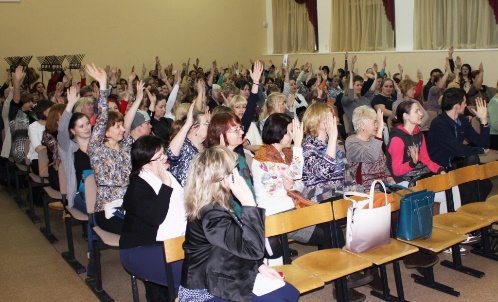 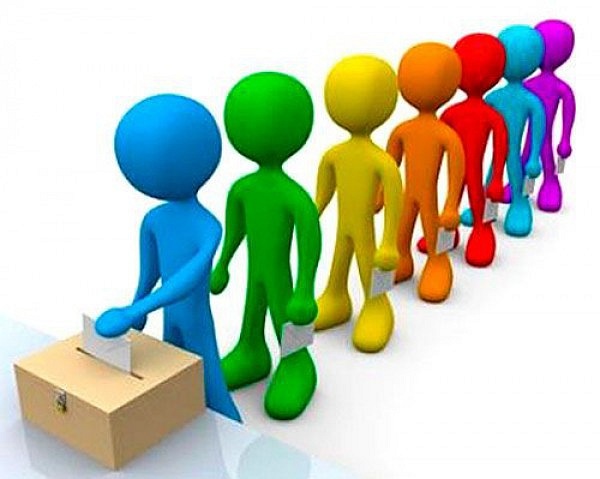 До 30 марта 2018 года Администрацией Главы Республики Коми будет проведен отбор народных проектов.
79
Риски и проблемы
не запланированы средства на оплату кредиторской задолженности на 01 января 2018 года (объем просроченной кредиторской задолженности по состоянию на 01.11.2017 составляет 46 млн. рублей);
судебные иски к МОГО «Ухта», в том числе по переселению граждан из аварийного жилищного фонда;
отсутствуют дополнительные источники доходов на принятие новых расходных обязательств.
80
Резервы
резервный фонд на 2018-2020 годы по 5 млн. рублей;
на оплату исполнительных листов судебных органов по искам к МОГО «Ухта» (казне) на 2018-2020 годы по 5 млн. рублей;
на исполнение судебных актов по обращению взыскания на средства бюджета 
	на 2018 год – 98,8 млн. рублей; 
	на 2019 год – 49 млн. рублей; 
	на 2020 год – 60 млн. рублей;
на софинансирование мероприятий, за счет безвозмездных поступлений на 2018-2020 годы по 3 млн. рублей.
81
Открытость бюджетных данных, опросы и конкурсы
Финансовое управление является организатором и участником 
Всероссийской акции «Дни финансовой грамотности
в учебных заведениях». 
В 2017 году лекторами-экспертами стали работники:
- Межрайонной ИФНС России № 3 по Республике Коми, 
- Государственного учреждения -Управление Пенсионного фонда РФ в г. Ухте,
- Филиала № 5 Государственного учреждения-регионального отделения ФСС РФ по Республике Коми, 
- Расчетно-кассового центра г. Ухта, 
- ПАО БАНК СГБ, 
- Коми отделения № 8617 ПАО Сбербанк,
- Филиала Банка ГПБ (АО) в г. Санкт-Петербурге.

На сайте Финансового управления проводятся опросы по бюджетной тематике, принять участие в опросе
или ознакомится с его результатами можно по адресу http://fin.mouhta.ru/opros/index.php.
Рейтинг муниципальных районов и городских округов Республики Коми по уровню открытости бюджетных
данных размещается по адресу https://minfin.rkomi.ru/page/14972/.
Результаты мониторинга соблюдения муниципальными образованиями городских округов и муниципальных
районов Республики Коми требований бюджетного законодательства Российской Федерации и оценки 
качества управления бюджетным процессом можно посмотреть по адресу http://minfin.rkomi.ru/page/4731/.
82
Контактная информация
Финансовое управление администрации МОГО «Ухта»
http://fin.mouhta.ru

Адрес: 169300, Республика Коми, г.Ухта, ул. Бушуева, д.11
Телефон: 8(8216)700-130
Факс: 8(8216)700-129
Электронная почта: fu02uxta@mail.ru

Время работы:
Понедельник - четверг с 08:45 до 17:15
Пятница с 08:45 до 15:45
Обед с 13:00 до 14:00
Суббота, воскресенье – выходные дни

График личного приема граждан руководством Финансового управления администрации МОГО «Ухта»
83